ปฏิทินการประเมินองค์การมหาชน ประจำปีงบประมาณ พ.ศ. 2566                                และ แบบฟอร์มรายงานปัญหาอุปสรรคในการดำเนินการต่อการบรรลุเป้าหมายตัวชี้วัดประจำปีงบประมาณ พ.ศ. 2566
1
ปฏิทินการประเมิน PO ประจำปีงบประมาณ พ.ศ. 2566
ต.ค. 65
พ.ย. 66
ธ.ค. 66
พ.ค. – มิ.ย. 66
พ.ย. 65
ส.ค. 65
ก.ค. 65
ต.ค. 66
…………
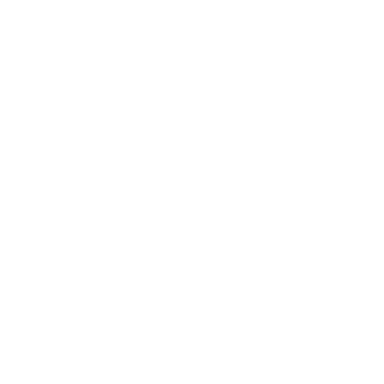 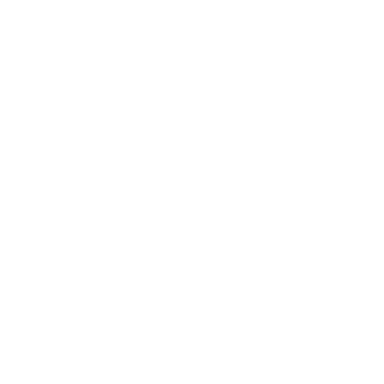 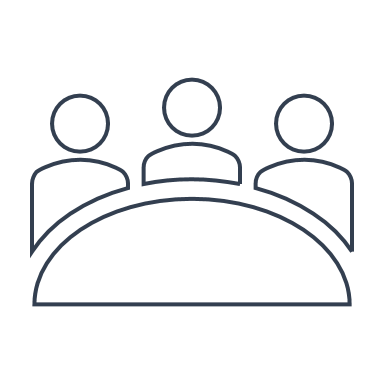 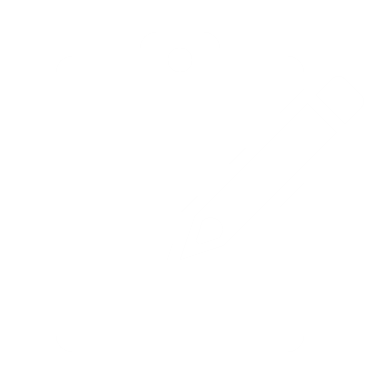 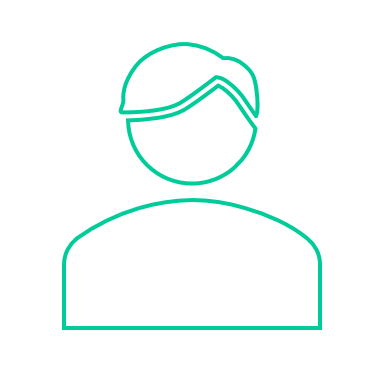 องค์การมหาชนส่งข้อเสนอตัวชี้วัดที่ได้รับความเห็นชอบจากคณะกรรมการองค์การมหาชนไปยังสำนักงาน ก.พ.ร. (24 ส.ค. 2565)
องค์การมหาชนแจ้งเหตุปัญหาอุปสรรคในการดำเนินการต่อการบรรลุเป้าหมายตัวชี้วัด (พ.ค. – มิ.ย. 2566)
องค์การมหาชนส่งรายงานผลการประเมินตนเองรอบ 12 เดือน ในระบบ e-SAR + เอกสารทางการ ที่ได้รับความเห็นชอบจาก
คณะกรรมการองค์การมหาชน(12 ต.ค. 2566)
สำนักงาน ก.พ.ร. รายงานผลการประเมินต่อ 
รมต. และ ครม.
สำนักงาน ก.พ.ร. ชี้แจงกรอบการประเมินฯ 
แก่องค์การมหาชน(20 ก.ค. 2565)
อ.กพม. และคณะกรรมการองค์การมหาชนร่วมกันพิจารณาความเหมาะสมตัวชี้วัดและ
ค่าเป้าหมาย
(ภายในกลางเดือน ต.ค. 2565)
องค์การมหาชนส่งผลประเมิน ผอ.
ที่ได้รับความเห็นชอบจาก
คณะกรรมการองค์การมหาชนให้เสนอสำนักงาน ก.พ.ร.  (31 ต.ค. 2566)
สำนักงาน ก.พ.ร. แจ้งผลการประเมินแก่องค์การมหาชน
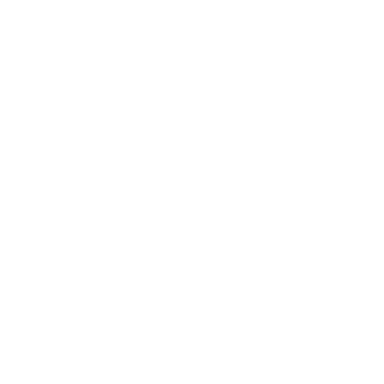 สำนักงาน ก.พ.ร. จัดส่งสรุปตัวชี้วัดฯ ให้องค์การมหาชน(ภายใน ธ.ค. 2565)
สำนักงาน ก.พ.ร. รายงานผลประเมินต่อ อ.กพม./กพม.(ภายใน พ.ย. 2566)
2
หมายเหตุ : ข้อมูลอาจมีการเปลี่ยนแปลงตามความเหมาะสม
แบบฟอร์มคำขอเปลี่ยนแปลงรายละเอียดตัวชี้วัดและค่าเป้าหมายของ ... (องค์การมหาชน) ...ประจำปีงบประมาณ พ.ศ. 2566
3